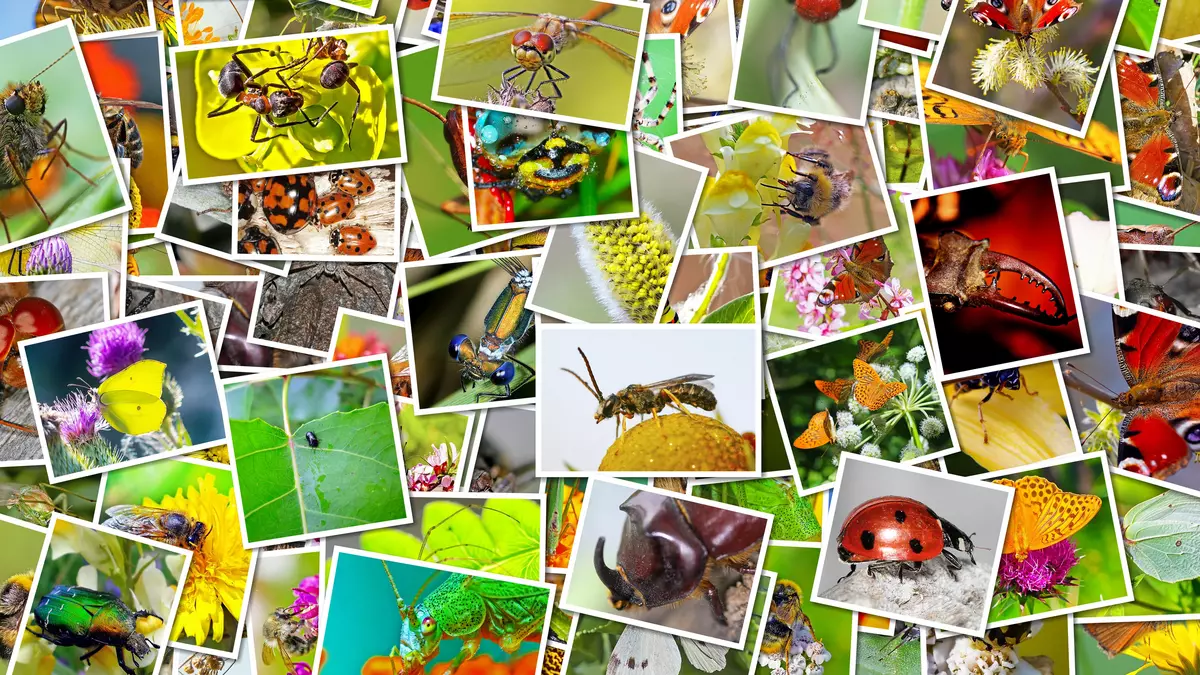 Biodiversität
Bonus
Bonus
Bonus
Bonus
Bonus
Was kann ich selber tun?
Artenvielfalt
Konsum
Klima
Allgemeines
10
10
10
10
10
20
20
20
20
20
30
30
30
30
30
40
40
40
40
40
50
50
50
50
50
ALLGEMEINES
Was bedeutet „Biodiversität“? 

A	Vielfalt an Bioprodukten im Supermarkt
B	Vielfalt an Tieren und Pflanzen auf unserem Planeten 
C	Vielfalt an Plastikmüll in den Meeren
10
ALLGEMEINES
B	Vielfalt an Tieren und Pflanzen auf unserem 	Planeten
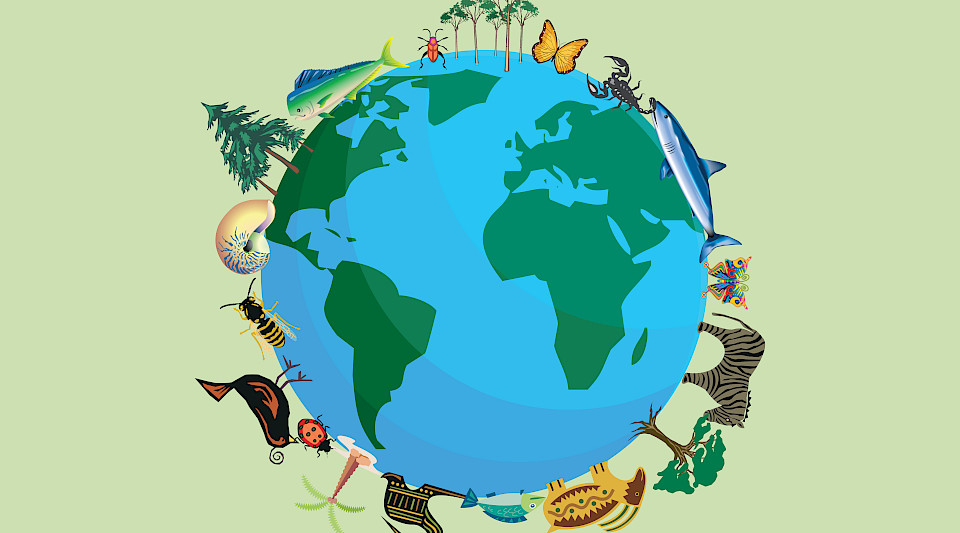 10
ALLGEMEINES
Warum ist biologische Vielfalt für das Überleben der Menschen auf unserem Planeten wichtig?
 
A	Sie sichert uns schöne Blumen, niedliche Haustiere und 	nette Waldspaziergänge am Wochenende.	
B	Sie sichert uns Nahrung, Medizin, fruchtbaren Boden, 	sauberes Wasser und saubere Luft. 
C	Sie ist eigentlich nicht so wichtig für uns Menschen. Wir 	sind ja nicht vom Aussterben bedroht.
20
ALLGEMEINES
B	Sie sichert uns Nahrung, Medizin, fruchtbaren 	Boden, sauberes Wasser und 	saubere Luft.
Medizin?! – Ja, denn viele unserer  Medikamente werden aus Pflanzen gewonnen.
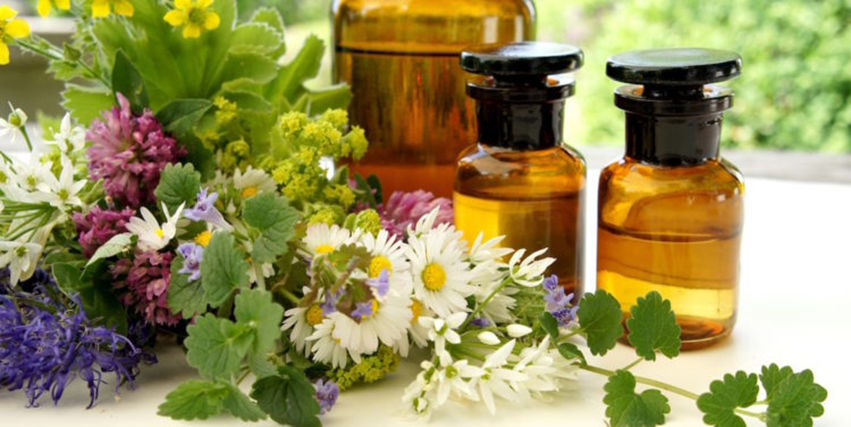 20
ALLGEMEINES
Was bedroht die biologische Vielfalt am meisten?

A	Wölfe, die andere Tiere fressen.
B	Wir Menschen, indem wir die Umwelt 	zerstören. 
C	Zecken, die gefährliche Krankheiten 	übertragen.
30
ALLGEMEINES
B	Wir Menschen, indem wir die Umwelt 	zerstören.
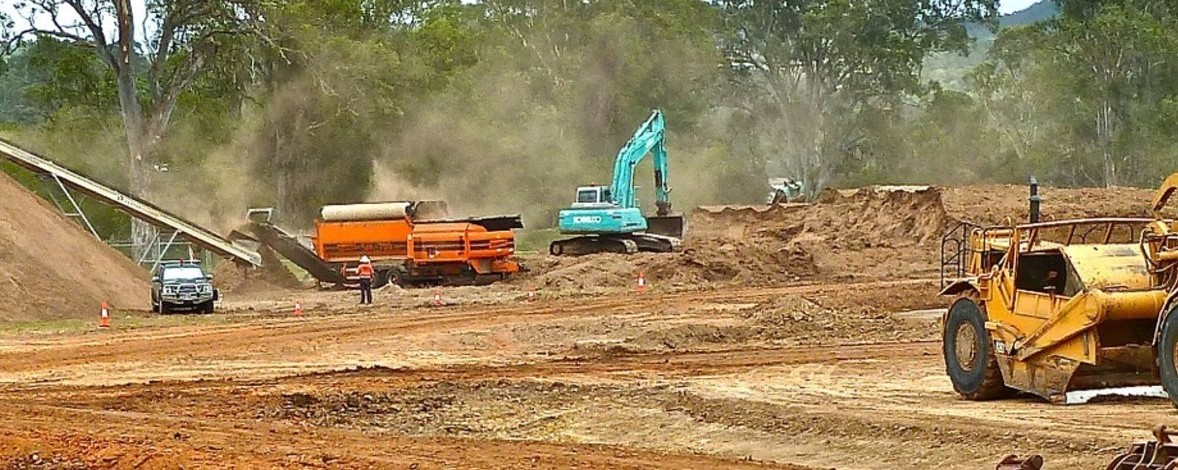 Durch den Bau von Straßen werden z.B. viele Lebensräume zerstört.
30
ALLGEMEINES
Was ist ein Ökosystem?

A	eine Forschungseinrichtung
B	Lebensgemeinschaft aus verschiedenen Arten 
C	ein riesiger Biosupermarkt
40
ALLGEMEINES
B	Lebensgemeinschaft aus verschiedenen Arten
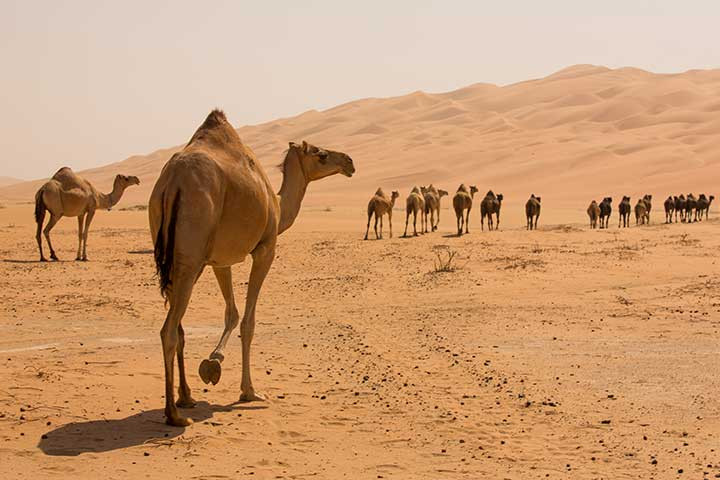 Wüsten sind z.B. sehr trockene, niederschlagsarme Ökosysteme. Aber auch hier leben Tiere und Pflanzen.
40
ALLGEMEINES
Wie viele Arten (Pflanzen und Tiere) sterben weltweit jeden einzelnen Tag aus?

A	150 
B	5
C	50
50
ALLGEMEINES
A	150 Arten sterben jeden Tag aus.
Vor ca. 40 Jahren ist die Goldkröte ausgestorben. Die Art lebte in Zentralamerika.
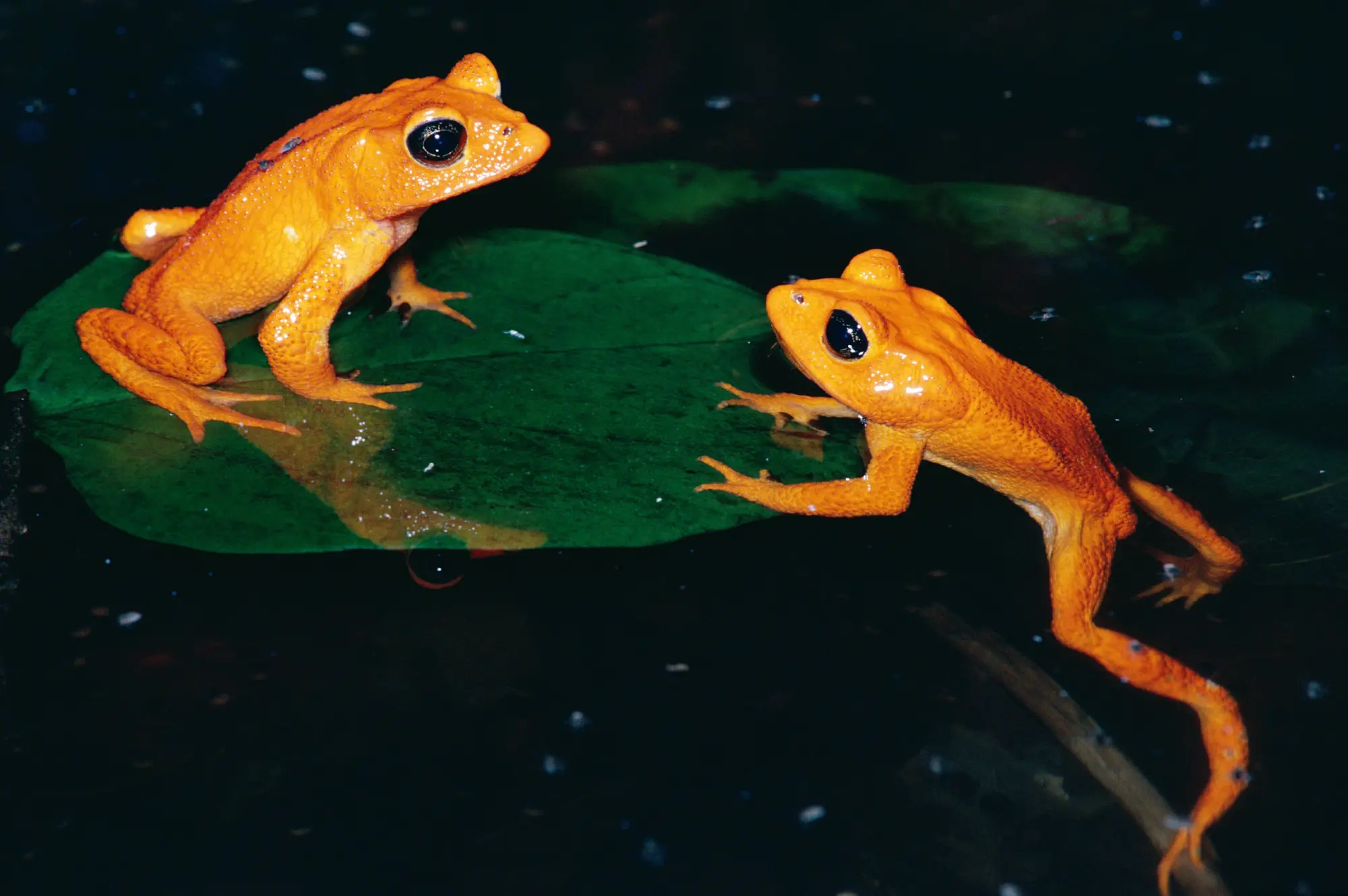 50
ALLGEMEINES
ARTENVIELFALT
Wo ist die biologische Vielfalt weltweit am größten?
 
A	In Wüsten
B	In Städten
C	In Regenwäldern
ARTENVIELFALT
10
C	In Regenwäldern
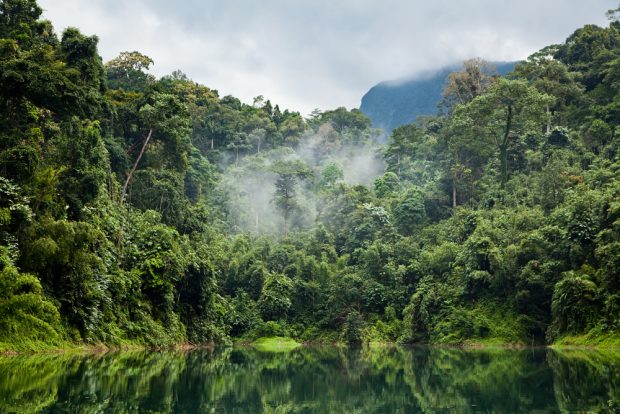 ARTENVIELFALT
10
Welche dieser Tierarten ist in Deutschland ausgestorben?
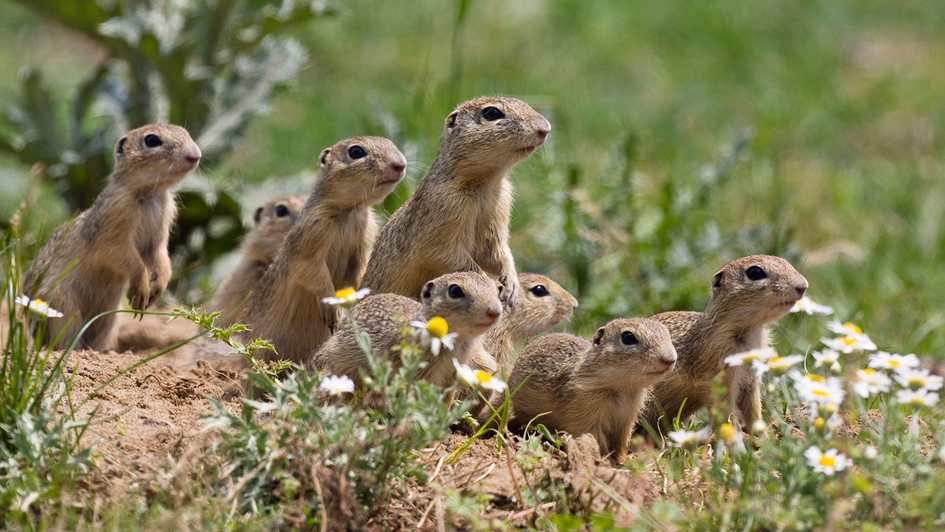 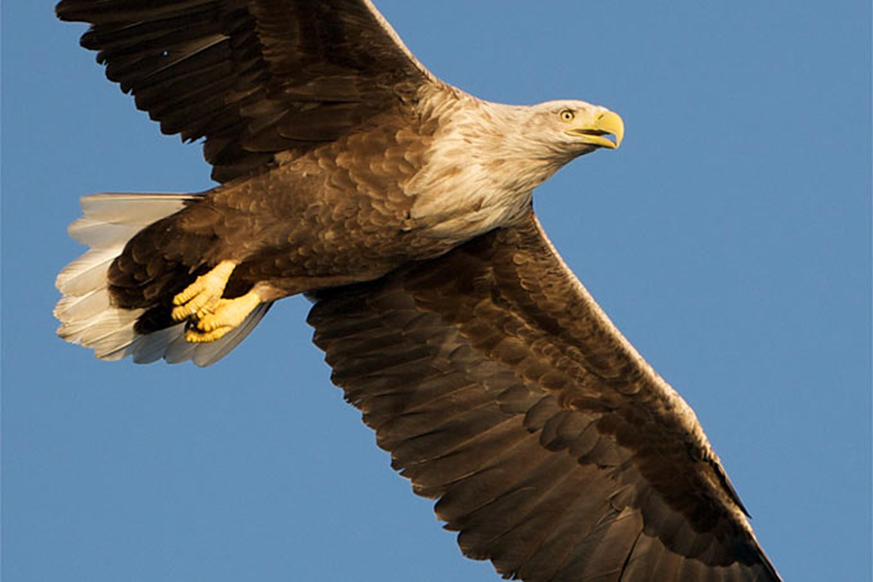 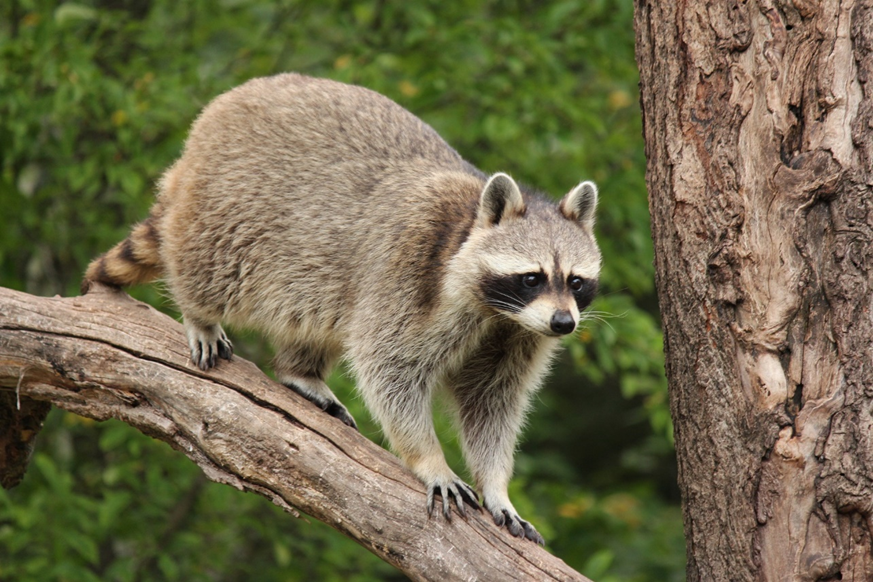 A   Europäische Ziesel
B   Waschbären
C   Seeadler
ARTENVIELFALT
20
A	Europäische Ziesel
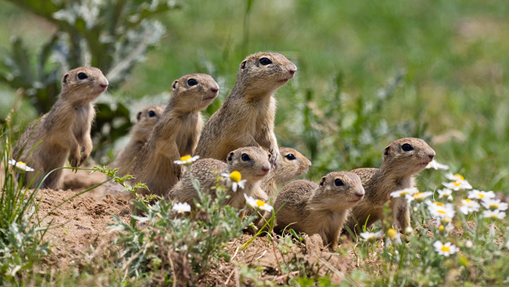 ARTENVIELFALT
20
Schau dir die Bilder an. In welchem Lebensraum ist die Vielfalt an Pflanzen und Tieren wahrscheinlich am höchsten?
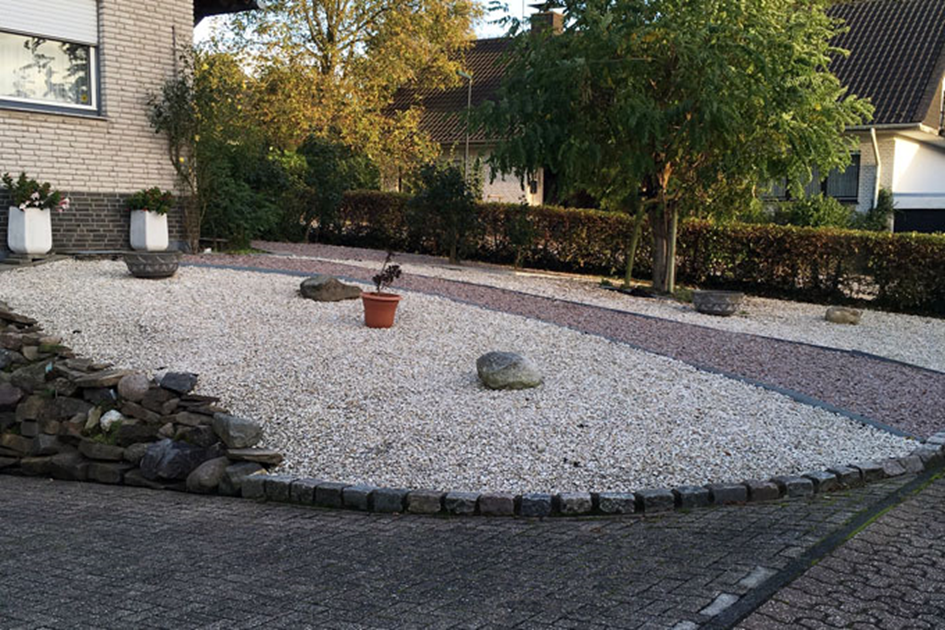 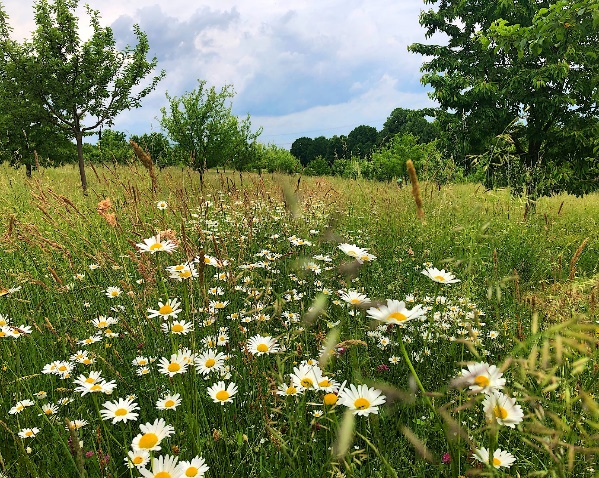 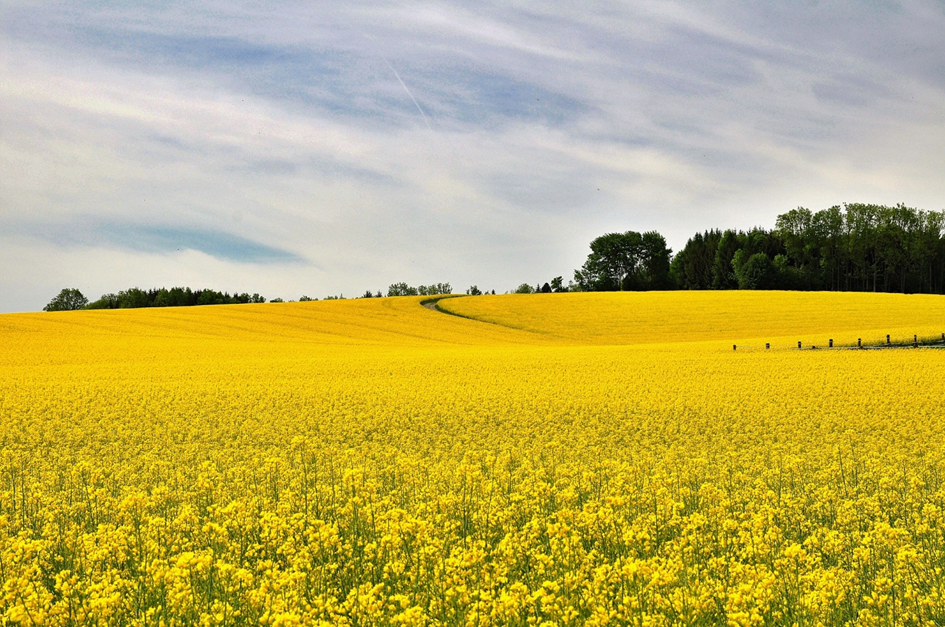 C   Rapsfeld
A   Kiesgarten
B   Streuobstwiese
ARTENVIELFALT
30
B	Streuobstwiese
Streuobstwiesen gehören mit über 5.000 Tier- und Pflanzenarten zu den artenreichsten Lebensräumen Mitteleuropas.
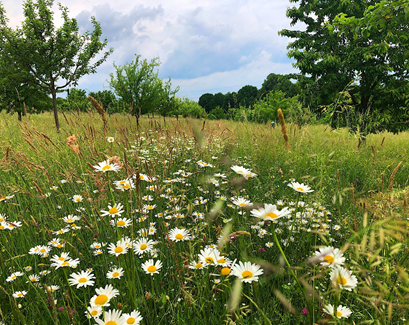 ARTENVIELFALT
30
Warum sind ausgerechnet die kleinen Bienen so unfassbar wichtig für die biologische Vielfalt?

A	Auf ihrer Suche nach Nahrung tragen sie Blütenpollen von Pflanze 	zu Pflanze. Damit sorgen sie für die Vermehrung vieler Pflanzen, 	die wiederum Nahrungsgrundlage für Tiere und Menschen sind. 
B	Aus dem Nektar von Pflanzen produzieren Bienen in ihren Waben 	Honig. Honig ist eine wichtige Nährstoffquelle für Menschen.
C 	Weltweit sind ca. 20.000 Bienenarten bekannt. Allein dadurch 	tragen die Bienen wesentlich zur biologischen Vielfalt bei.
ARTENVIELFALT
40
A	Auf ihrer Suche nach Nahrung tragen sie Blütenpollen von 	Pflanze zu Pflanze. Damit sorgen sie für die Vermehrung 	vieler Pflanzen, die wiederum Nahrungsgrundlage                                     	für Tiere und Menschen sind.
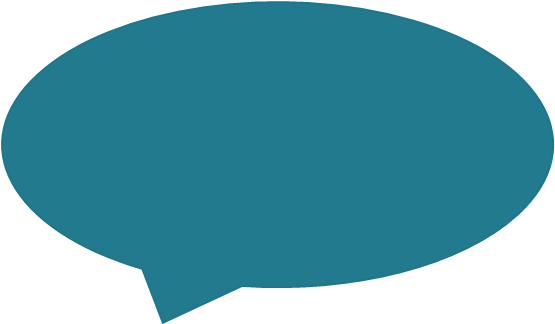 „Wenn die Biene einmal 
von der Erde verschwindet, hat der Mensch nur noch vier Jahre zu leben. Keine Bienen mehr, keine Bestäubung mehr, keine Pflanzen mehr, keine Tiere mehr, keine Menschen mehr.“ 
(Albert Einstein)
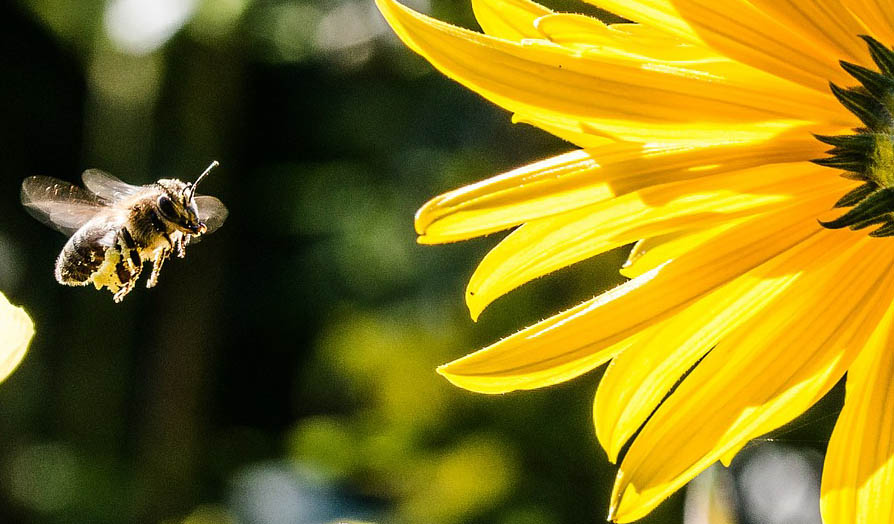 ARTENVIELFALT
40
Warum werden Städte auch als „Inseln der Vielfalt“ bezeichnet?

A	Hier ist die biologische Vielfalt besonders gering wegen der 	vielen Straßen, Häuser und Betonflächen.
B	Hier kann die biologische Vielfalt besonders groß sein. Im 	Gegensatz zu riesigen eintönigen Landwirtschaftsflächen bieten 	Parks, Gärten und Dachterrassen vielen Tieren und Pflanzen 	Lebensraum.
C	In Städten gibt es Zoos, in denen man viele verschiedene und auch 	vom Aussterben bedrohte Tierarten beobachten kann, die in der 	freien Natur kaum noch vorkommen.
ARTENVIELFALT
50
B	Hier kann die biologische Vielfalt besonders groß sein. 	Im Gegensatz zu riesigen eintönigen Landwirtschafts-	flächen bieten Parks, Gärten und Dachterrassen vielen 	Tieren und Pflanzen Lebensraum.
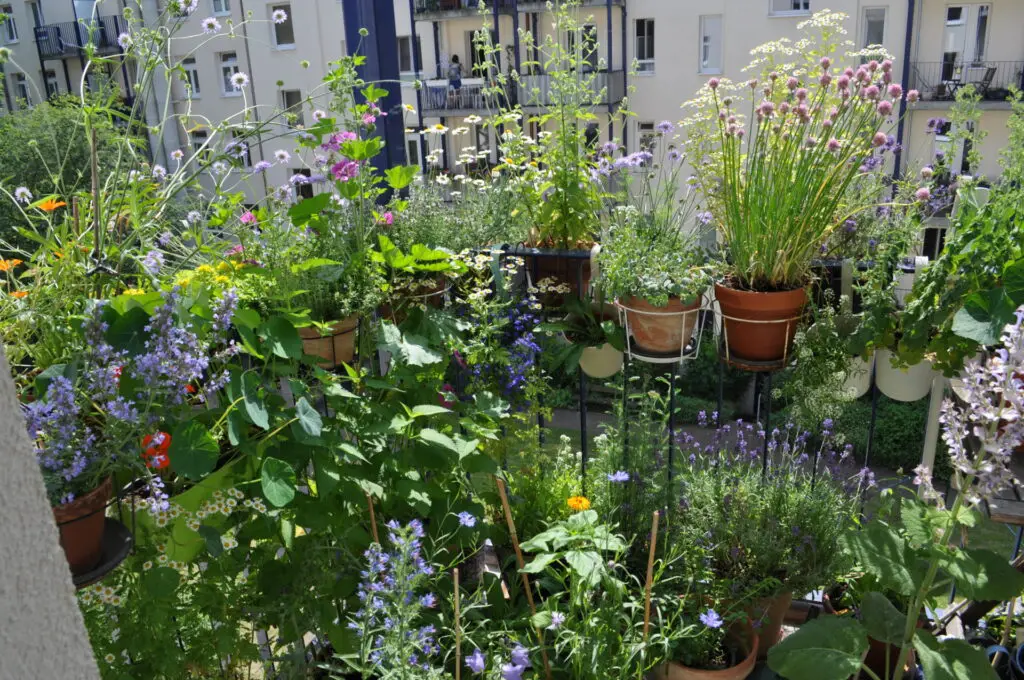 ARTENVIELFALT
50
KONSUM
Gemüse und Obst kauft man am besten, wenn sie in unserer Region gerade reif sind. Das spart u.a. weite Transportwege mit LKWs. Wann sind Erdbeeren reif, sodass wir sie bedenkenlos auf dem Wochen-markt kaufen können?  

A	Mai – Juli
B	März – Mai
C	Oktober – Dezember
KONSUM
10
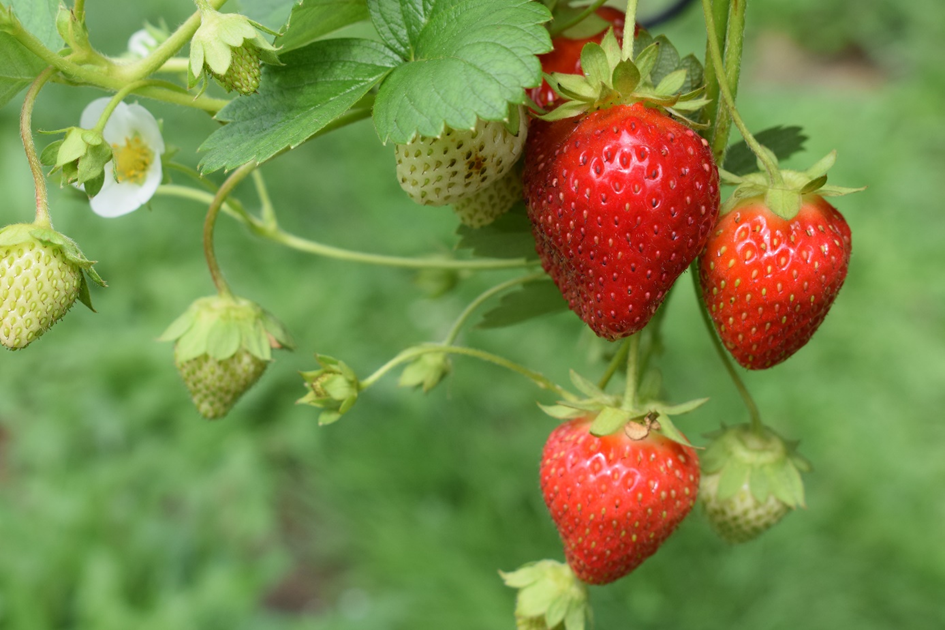 A	Mai – Juli
KONSUM
10
Warum schaden wir der biologischen Vielfalt auf unserem Planeten, wenn wir zu viel Fleisch und Milchprodukte essen?

A	Wenn wir so viel Tierisches essen, bleiben irgendwann keine 	Tiere auf dem Planeten mehr übrig.
B	Für das Weideland der Nutztiere wird immer mehr Natur in 	landwirtschaftliche Fläche umgewandelt. Dadurch 	geht 	natürlicher Lebensraum, wie bspw. Wälder verloren.
C	Wenn wir den Kälbchen die ganze Milch wegtrinken, müssen 	sie Hunger leiden.
KONSUM
20
B	Für das Weideland der Nutztiere wird immer mehr Natur 	in landwirtschaftliche Fläche umgewandelt. Dadurch 	geht natürlicher Lebensraum, wie bspw. Wälder verloren.
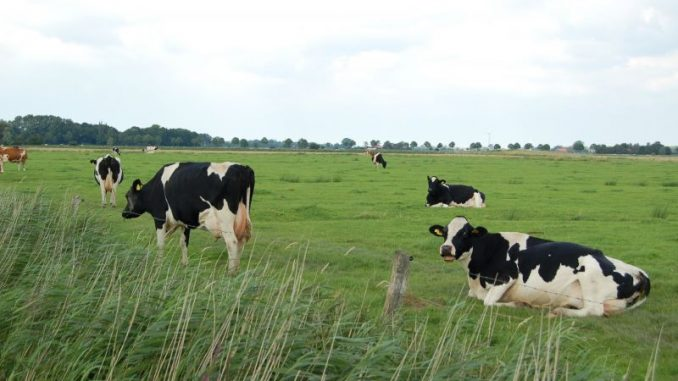 KONSUM
20
Vor 100 Jahren hatte jede Familie etwa 180 Dinge in ihrem Haushalt. Wie viele Dinge sind es wohl heute? 

A	500
B	10.000 
C	8.500
KONSUM
30
B	10.000 Dinge
KONSUM
30
Wie viel Wasser wird für die Herstellung eines einzelnen T-Shirts benötigt?

A	2.700 Liter (19 volle Badewannen)
B	8.500 Liter (60 volle Badewannen)
C	730 Liter (5 volle Badewannen)
KONSUM
40
A	2.700 Liter (19 volle Badewannen)
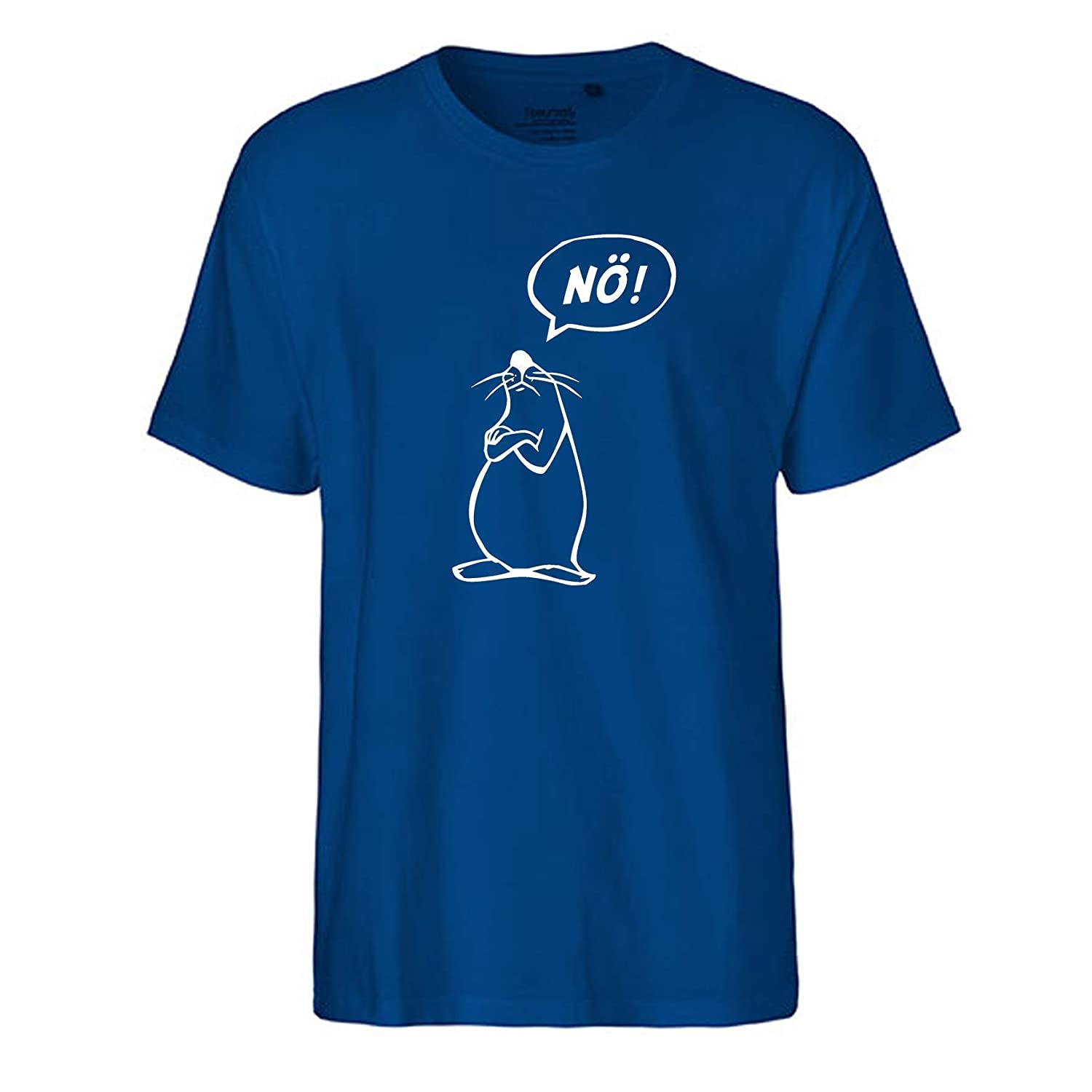 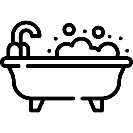 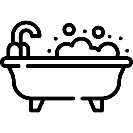 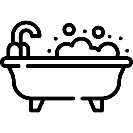 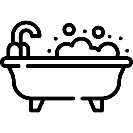 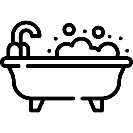 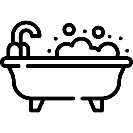 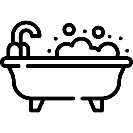 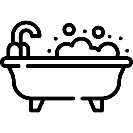 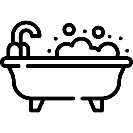 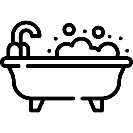 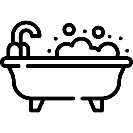 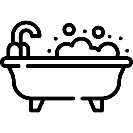 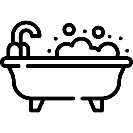 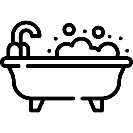 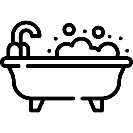 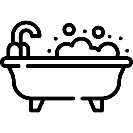 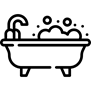 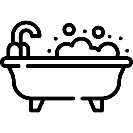 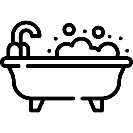 KONSUM
40
Wieviel Verpackungsmüll hinterlässt jeder Mensch in Deutschland pro Jahr?

A	990 kg (Körpergewicht von ca. 20 Jugendlichen)

B	250 kg (Körpergewicht von ca. 5 Jugendlichen)

C	50 kg (Körpergewicht von ca. 1 Jugendlichen)
KONSUM
50
B	250 kg (Körpergewicht von ca. 5 Jugendlichen)
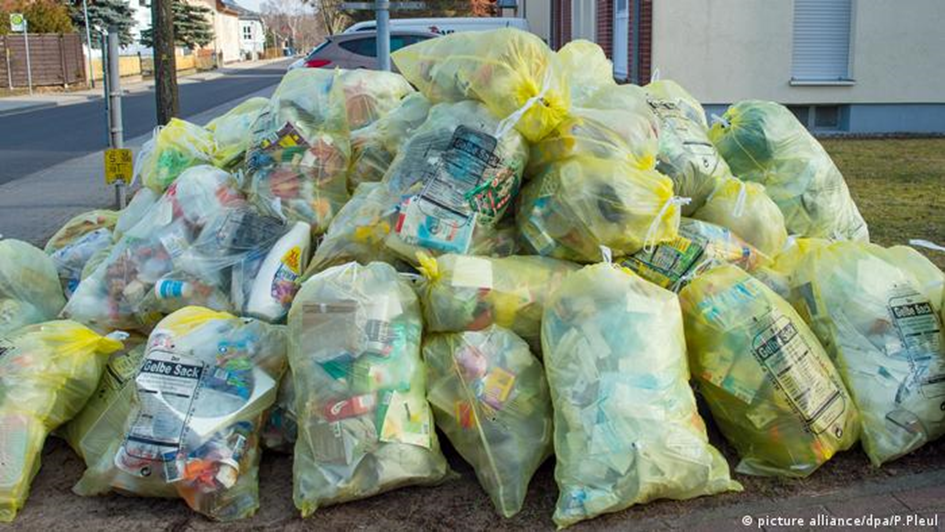 KONSUM
50
KLIMA
Was kann jeder Einzelne von uns gegen den Artenschwund tun?

A	Gar nichts, das muss die Politik für uns lösen.

B	Uns für mehr Klimaschutz einsetzen. Denn 	alles, was wir gegen die Erderwärmung	unternehmen, schützt auch die Artenvielfalt.

C	Den Kopf hängen lassen.
KLIMA
10
B	Uns für mehr Klimaschutz einsetzen. Denn alles, was wir 	gegen die Erderwärmung unternehmen, schützt auch die 	Artenvielfalt.
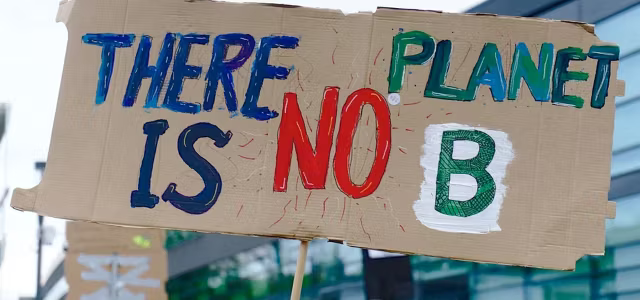 KLIMA
10
Wetter und Klima hängen zusammen, sind aber nicht dasselbe. Was ist der Unterschied?

A	Wetter ist ein Zustand zu einem bestimmten Zeitpunkt – also 	wenn bspw. heute die Sonne scheint. Klima beschreibt das 	Wetter über einen längeren Zeitraum von mindestens 30 Jahren.
B	Klima ist ein Zustand zu einem bestimmten Zeitpunkt – also 	wenn bspw. heute die Sonne scheint. Wetter beschreibt das 	Klima über einen längeren Zeitraum von mindestens 30 Jahren.

C	Wenn das Wetter wechselhaft ist, ist das immer schlecht. Wenn 	das Klima wechselhaft ist, ist das immer gut.
KLIMA
20
A	Wetter ist ein Zustand zu einem bestimmten Zeitpunkt – 	also wenn bspw. heute die Sonne scheint. Klima 	beschreibt das Wetter über einen längeren Zeitraum von 	mindestens 30 Jahren.
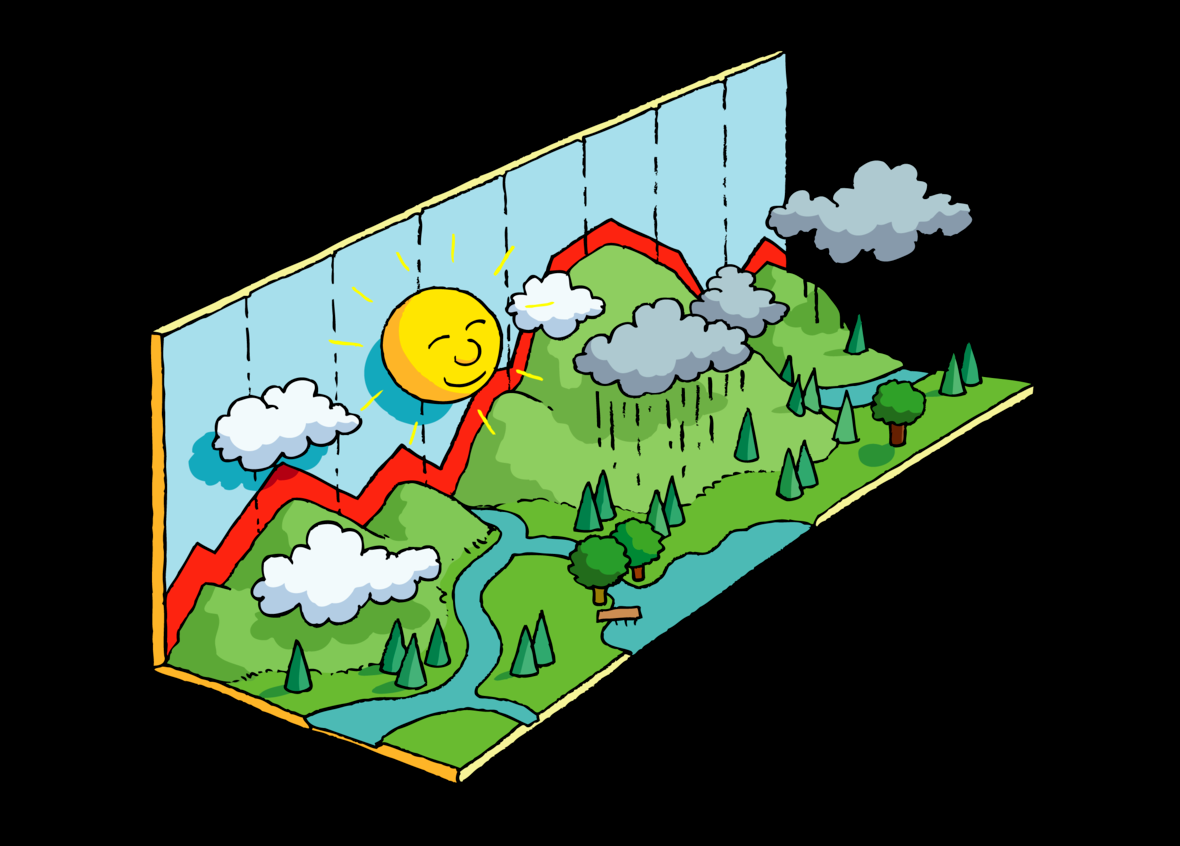 KLIMA
20
In den letzten 100 Jahren ist die durchschnittliche Temperatur auf der Erde um 1 Grad Celsius gestiegen. Hat diese kleine Veränderung Auswirkungen?

A	Ja, Stürme, Überschwemmungen, Dürre und 	Hitzewellen werden immer häufiger. 

B	Ja, es gibt öfter hitzefrei.

C	Nein, es hat sich noch nichts verändert.
KLIMA
30
A	Ja, Stürme, Überschwemmungen, Dürre und 	Hitzewellen werden immer häufiger.
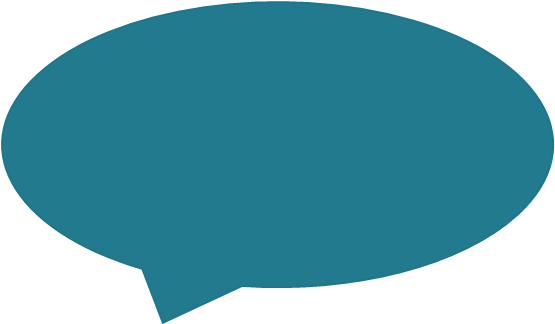 2021 gab es eine sehr schlimme Flutkatastrophe im Ahrtal in Rheinland-Pfalz
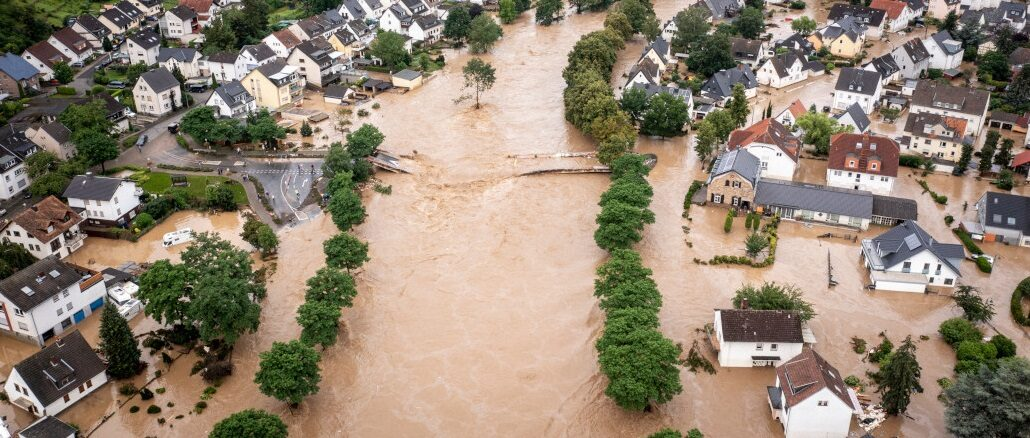 KLIMA
30
Besonders viel vom klimaschädlichen Gas Kohlendioxid (CO2) entsteht, wenn Energie, also Strom, hergestellt wird. Woraus kann man klimafreundlichen Strom herstellen?

A	Aus Vulkangestein, Sand und Marmor

B	Aus Kohle, Erdöl und Holz

C	Aus Wind-, Sonnen- und Wasserkraft
KLIMA
40
C	Aus Wind-, Sonnen- und Wasserkraft
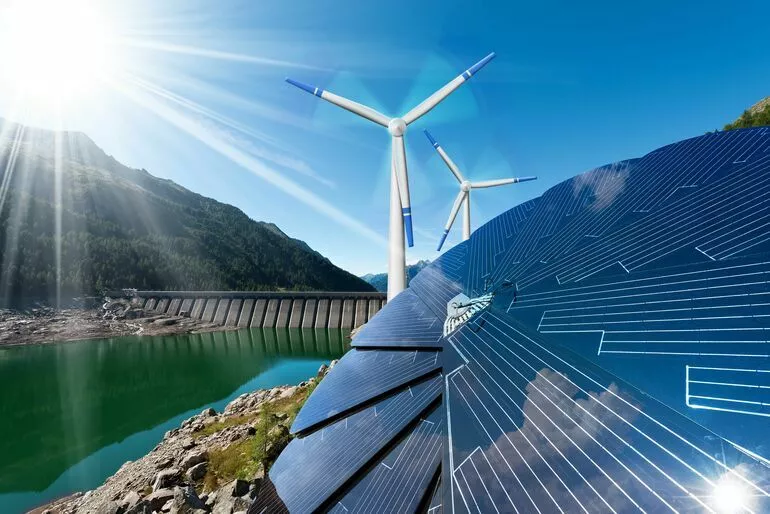 KLIMA
40
Was erzeugt mehr klimaschädliches Kohlendioxid?

A	Radfahren

B	Autofahren 

C	Zug fahren
KLIMA
50
B	Autofahren
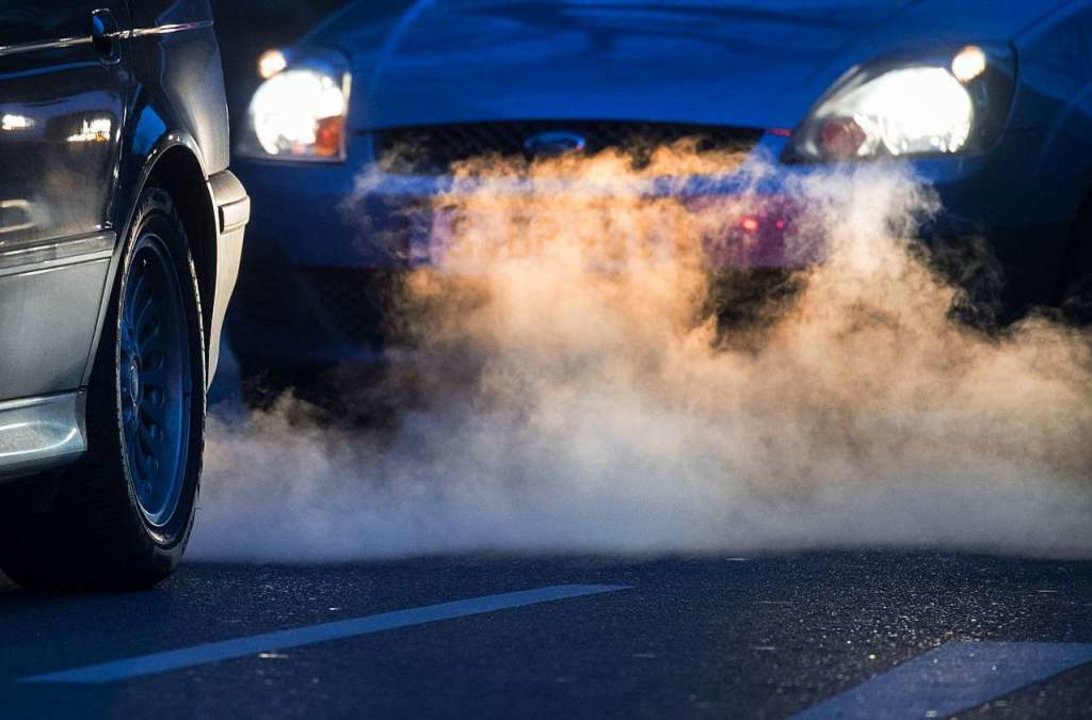 KLIMA
50
WAS KANN ICH SELBER TUN?
Wie kannst du in deinem Garten oder auf deinem Balkon ganz einfach dafür sorgen, dass Bienen etwas zu fressen finden und sich wohlfühlen?

A	Ein Glas Honig hinstellen.

B	Samen aussäen aus denen Pflanzen wachsen, die 	lange blühen und viel Nektar haben.

C	Ein Glas Apfelnektar hinstellen.
WAS KANN ICH SELBER TUN?
10
B	Samen aussäen aus denen Pflanzen wachsen, die 	lange blühen und viel Nektar haben.
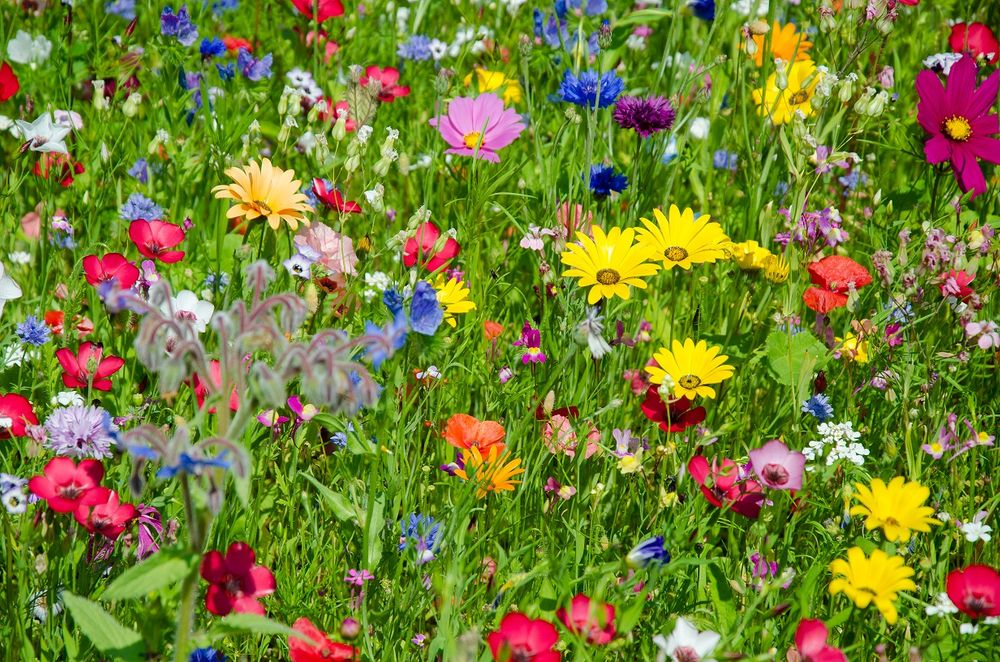 WAS KANN ICH SELBER TUN?
10
Dein Smartphone ist mal wieder runtergefallen und das Display hat einen Knacks abbekommen. Was kannst du tun?

A	Ich werfe es weg und kaufe ein neues.

B	Ich lasse es in einer Reparaturwerkstatt oder einem 	Repair Café reparieren und benutze es weiter.

C	Ich kaufe mir am besten noch eines, damit ich immer ein 	Ersatzgerät parat habe, wenn eines kaputtgeht.
WAS KANN ICH SELBER TUN?
20
B	Ich lasse es in einer Reparaturwerkstatt oder einem 	Repair Café reparieren und benutze es weiter.
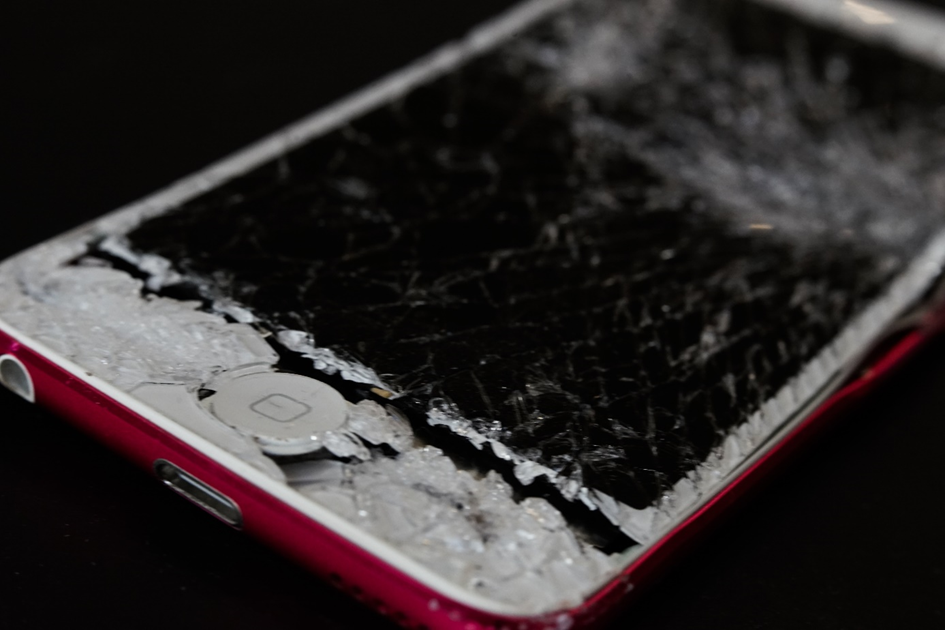 WAS KANN ICH SELBER TUN?
20
Wie kannst du dich in der Schule gesund mit Essen und Trinken versorgen und dabei möglichst wenig Müll verursachen?

A	Ich esse und trinke einfach bei den anderen mit, da 	entsteht 	durch mich erst gar kein Müll.

B	Ich bringe mir Schulbrote, Obst und Gemüse in einer Brotbox 	und mein Getränk in einer Trinkflasche aus Glas oder Metall 	mit, die ich viele Jahre lang verwenden kann. 

C	Ich gehe in der Pause fix zum Supermarkt rüber und hole mir 	Schokoriegel und einen Energy Drink aus der Dose.
WAS KANN ICH SELBER TUN?
30
B	Ich bringe mir Schulbrote, Obst und Gemüse in einer 	Brotbox und mein Getränk in einer Trinkflasche aus Glas 	oder Metall mit, die ich viele Jahre lang verwenden kann.
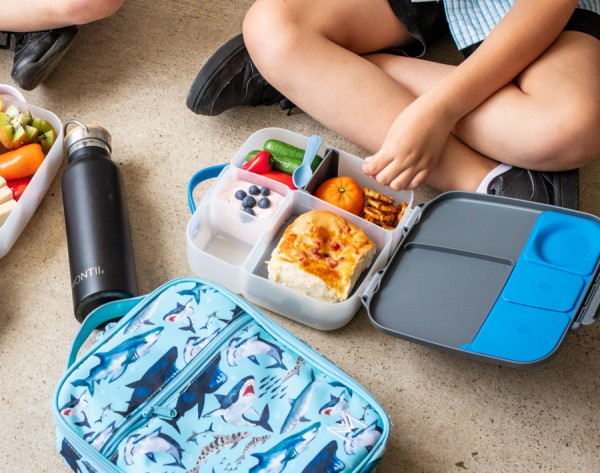 WAS KANN ICH SELBER TUN?
30
Wie kannst du beim Duschen der Natur helfen, indem du Wasser und Energie sparst?

A	Nur alle 2-3 Tage duschen, statt jeden Tag. Nicht 	so heiß duschen. Während des Einseifens das 	Wasser abstellen.

B	Gar nicht Duschen, sondern lieber baden.

C	Das Licht im Bad ausschalten beim Duschen.
WAS KANN ICH SELBER TUN?
40
A	Nur alle 2-3 Tage duschen, statt jeden Tag. Nicht so 	heiß duschen. Während des Einseifens das Wasser 	abstellen.
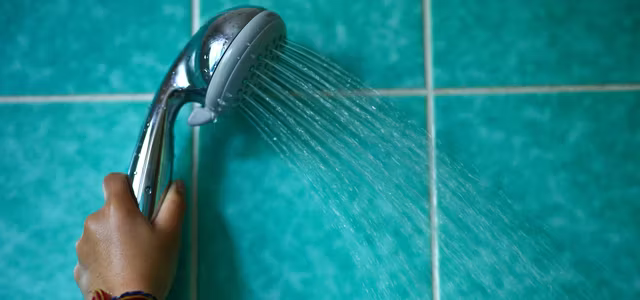 WAS KANN ICH SELBER TUN?
40
Man kann einen Beruf wählen, mit dem man sich für die Vielfalt von Pflanzen und Tieren einsetzt. Mit welchen Berufen kann man wohl am meisten bewirken?

A	Gärtner/-in, Ökolandwirt/-in, Tierpfleger/-in im 	Naturschutztierpark, Baumpfleger/-in

B	Polizist/-in, Soldat/-in, Zugbegleiter/-in

C	Lagerist/-in, Verkäufer/-in, Krankenpfleger/-in
WAS KANN ICH SELBER TUN?
50
A	Gärtner/-in, Ökolandwirt/-in, Tierpfleger/-in im 	Naturschutztierpark, Baumpfleger/-in
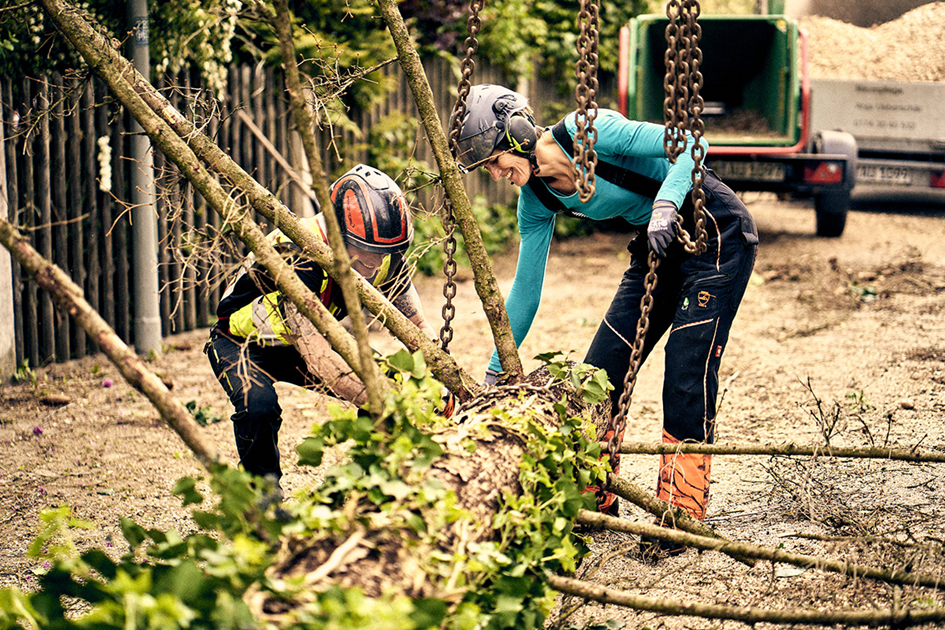 WAS KANN ICH SELBER TUN?
50
Bonusfrage: Welches Tier ist das Symbol des WWF (World Wildlife Found)?
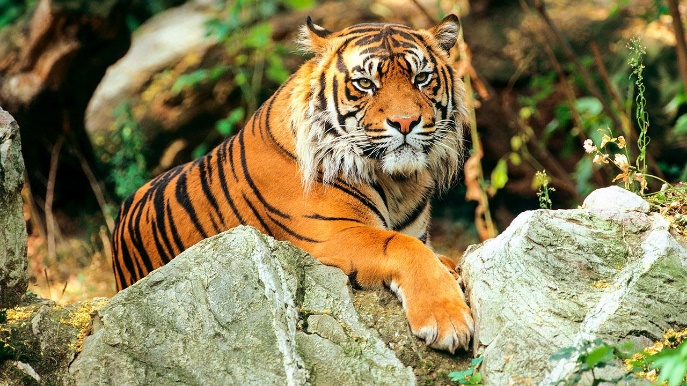 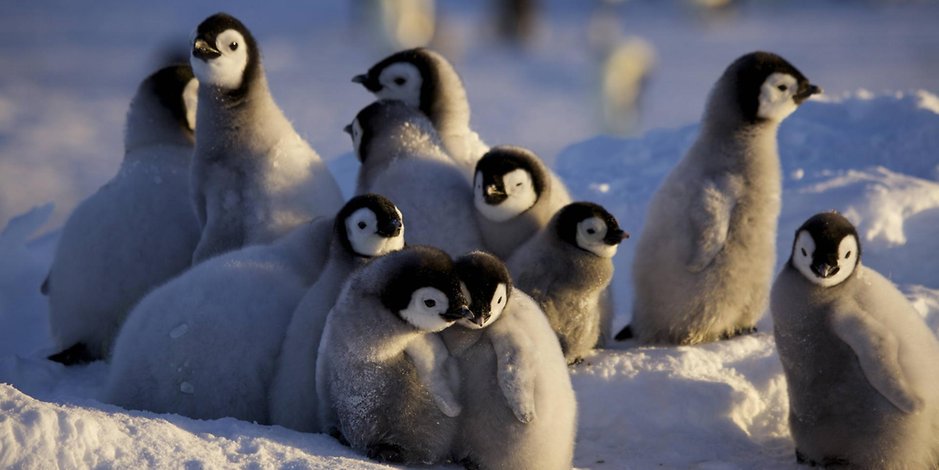 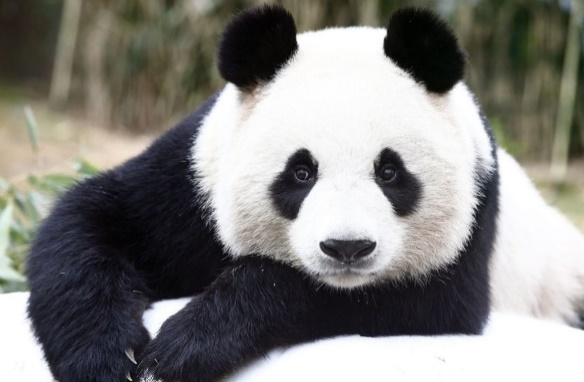 Bonusfrage
50
Bonusfrage: Was ist hier zu sehen? (50 Punkte)
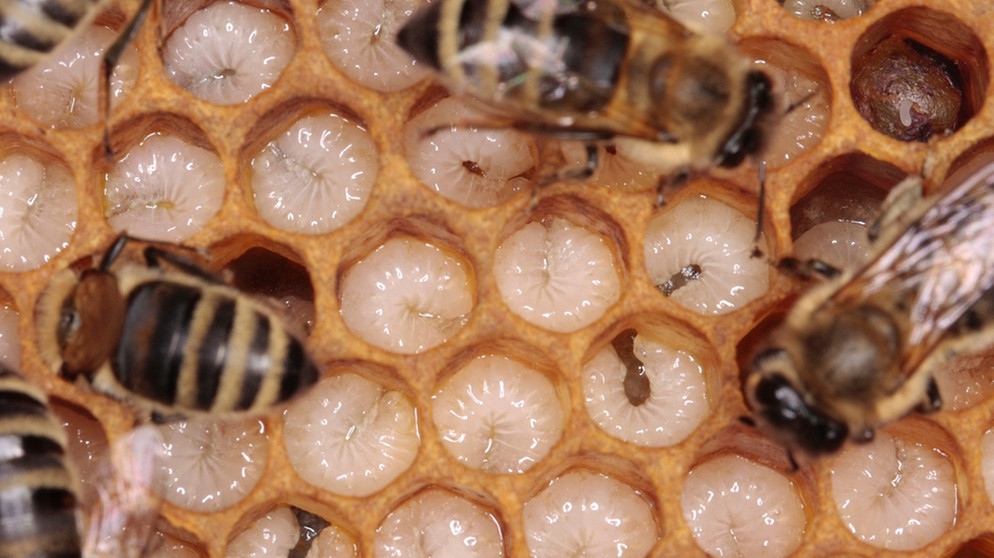 Bonusfrage
50
Bonusfrage: Wieviele Tafeln Schokolade isst der Deutsche durschnittlich in einem Jahr?

[A] 53

[B] 116

[C] 38
Bonusfrage
50
Antwort: [B] 116!
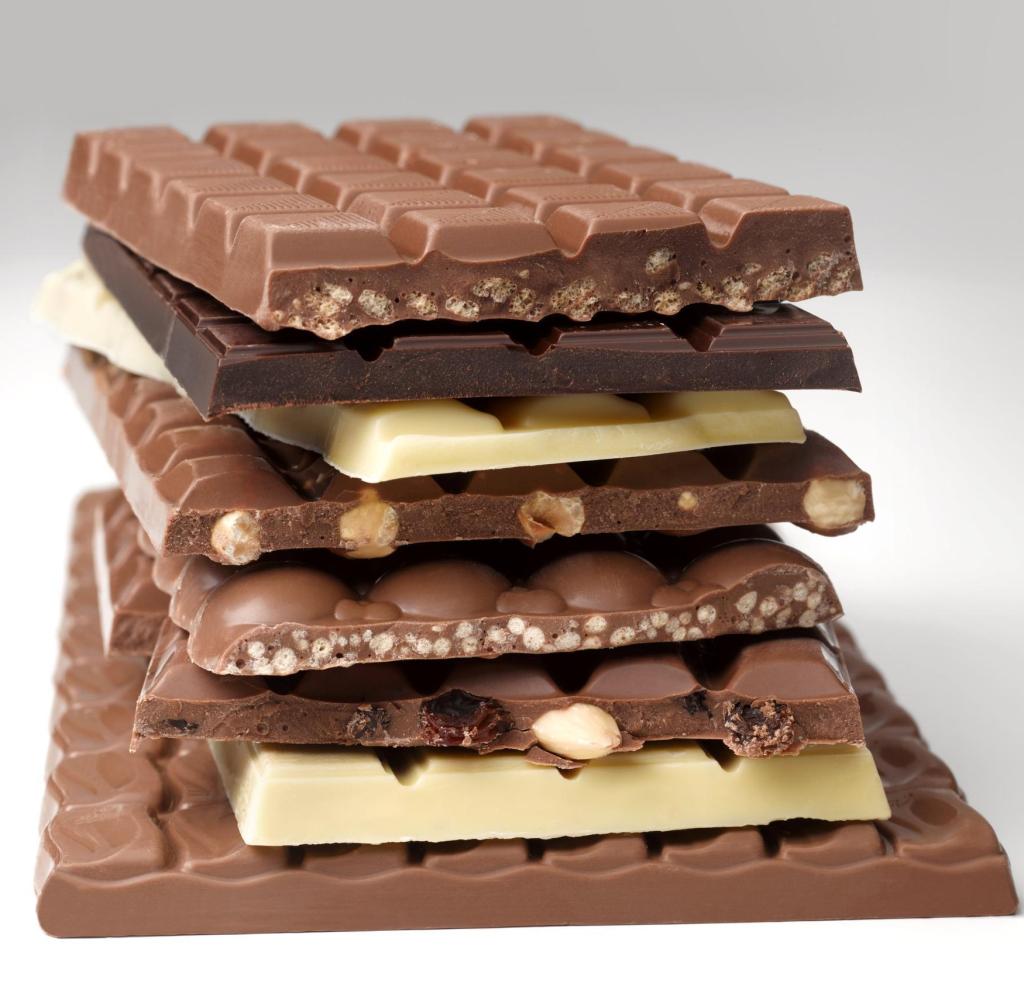 Das entspricht rund 64.000 Kalorien!
Bonusfrage
50
Bonusfrage: Wie heiß ist die Sonne?

[A] 8400 Grad Celsius

[B] 3700 Grad Celsius

[C] 5600 Grad Celsius
50
Bonusfrage
Antwort: [C] 5600 Grad Celsius!
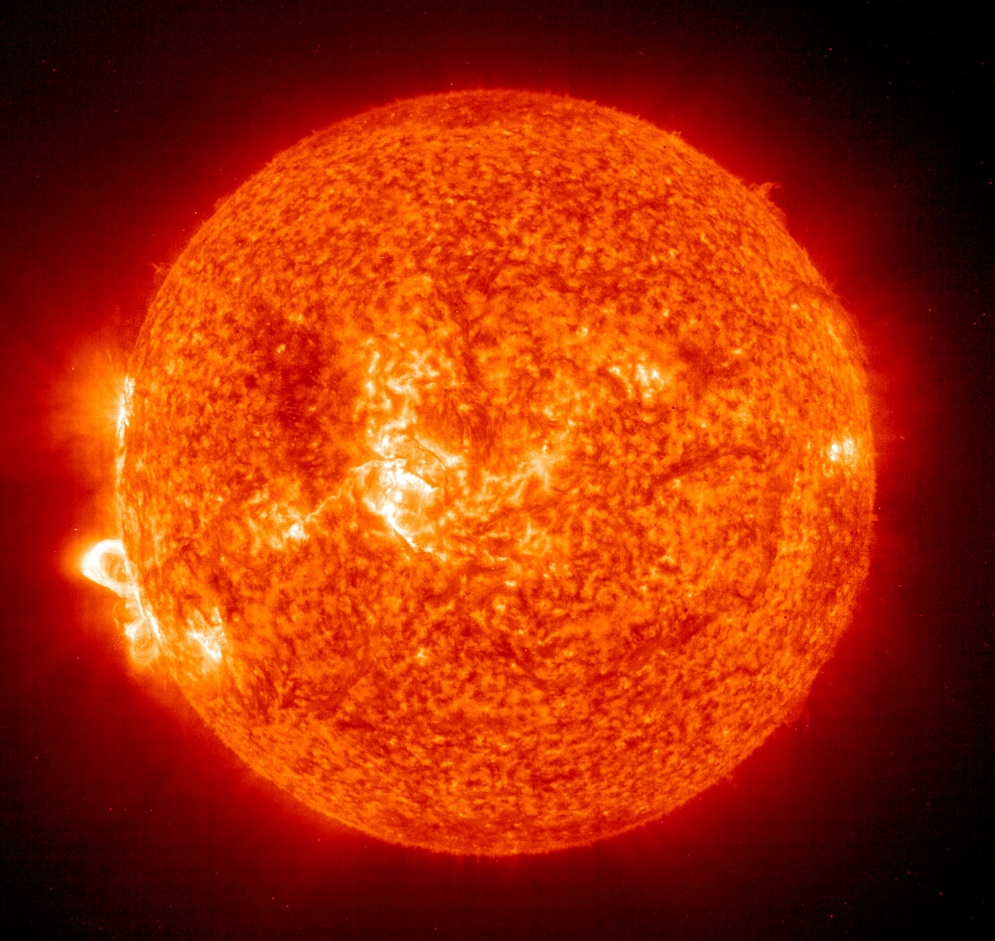 50
Bonusfrage
Bonusfrage: Wieviel Müll erzeugt durschnittlich jeder Deutsche pro Jahr?

[A] 120 kg

[B] 611 kg

[C] 374 kg
Bonusfrage
50
Antwort: [B] 611 kg!
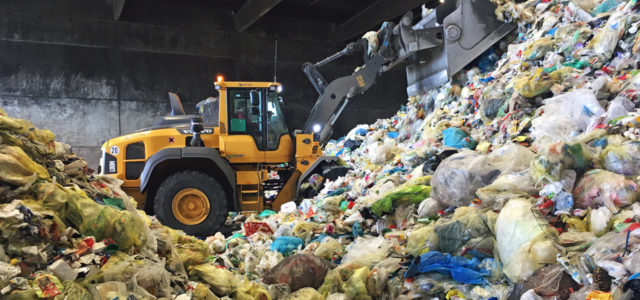 Bonusfrage
50